Question 7
A 42-year-old man presents to the ED by ambulance following ingestion of 200mL of anti-freeze. He is drowsy with slurred speech.
Obs: HR 110, BP 130/75, RR 24, SaO2 95% room air.
 
His initial blood results include:
 
pH 		7.21 	(7.35-7.45)
pCO2	 24 	(35-45)
HCO3	 6	(24-32)
Na+ 	140	(135-145)
K+ 		3.9	 (3.5-5.0) 
Cl-	 	100 	(95-110) 
glucose 	5
ethanol - undetectable
Urea	5	(3-8)
Osmolality   330	(275–295)
a) Provide two (2) calculations to help you interpret these results. (2 marks)
 
1:    AG = 140 - 106 = 34  = HAGMA    (1 mark)
			
2:   Calculated Osmolarity = 280 + 5 + 5 = 290 
      Osmol gap = 330 - 290 = 40  =   elevated   (1 mark)
 
3:   Expected CO2 = 9 + 8 = 17 +/- 2 -  co-existent mild resp acidosis 
      (1/2 mark)

HAGMA/high osmolar gap - hallmarks of EG poisoning , used to confirm diagnosis and guide treatment
Full marks required some interpretation i.e HAGMA and high osmolar gap
b) List three (3) possible life-threatening features that could occur from this ingestion (3 marks)
 
Coma/CNS depression (intoxication) – airway compromise
Seizures
AKI/renal failure
Shock/cardioresp failure
Hypocalcaemia - ventricular arrhythmias
Delayed neurological injury/encephalopthy
 

Marks not given:
Severe metabolic acidosis
not life threatening by itself in this scenario
a marker of toxicity
c) What is the role of decontamination in this poisoning? (1 mark)	
 
No role
Activated charcoal does not bind to ethylene glycol !!
WBI no benefit


Some confused about decontamination vs enhanced elimination
[Speaker Notes: List directly from Tox handbook]
List three (3) key steps in your management of this patient. 
State one (1) justification for your choice of each step. (6 marks)
List three (3) key steps in your management of this patient. 
State one (1) justification for your choice of each step. (6 marks)
To pass the question (>3 marks) - must mention ethanol and haemodialysis

No marks for:
Fluid management if you didn't mention HDx AND ethanol
“Supportive care”
IV bicarb
Fomepizole
Pass mark – 8/12
8/31 candidates achieved a pass.
Summary
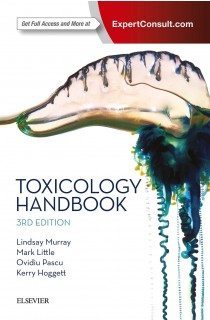 Revise your toxicology		
Especially Ch 1 & 2 of handbook
Hand writing!!!